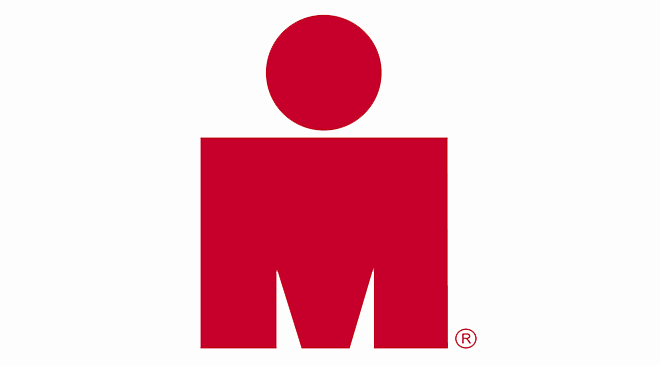 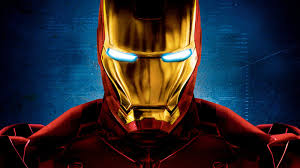 3.8 KM 
SWIMMING
180 KM 
CYCLING
42 KM 
RUNNING
HOW CAN THEY DO IT?
PERSEVERANCE & DISCIPLINE
MENTAL TRAINING
ADAPTIVE CAPACITY
RECOVERY
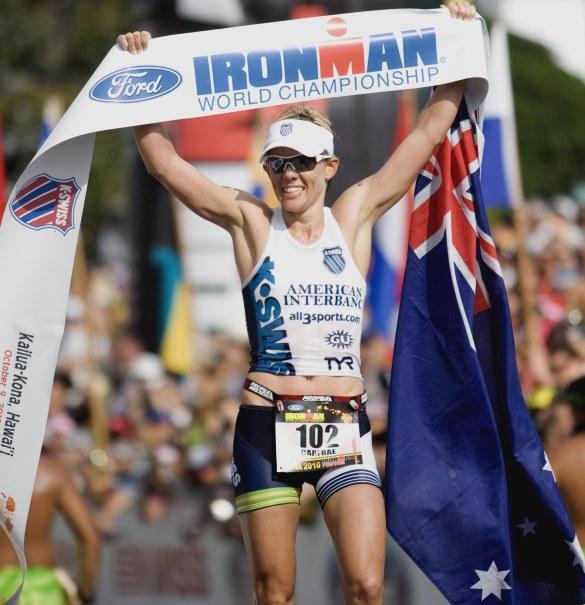 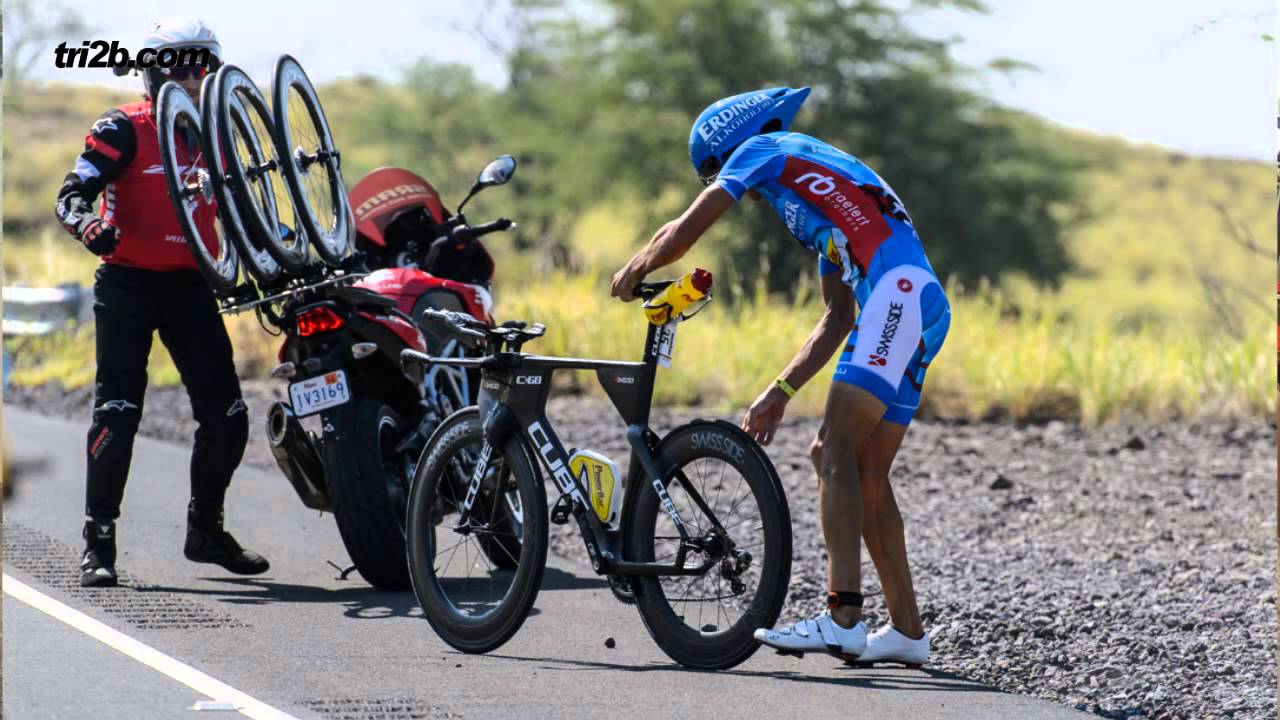 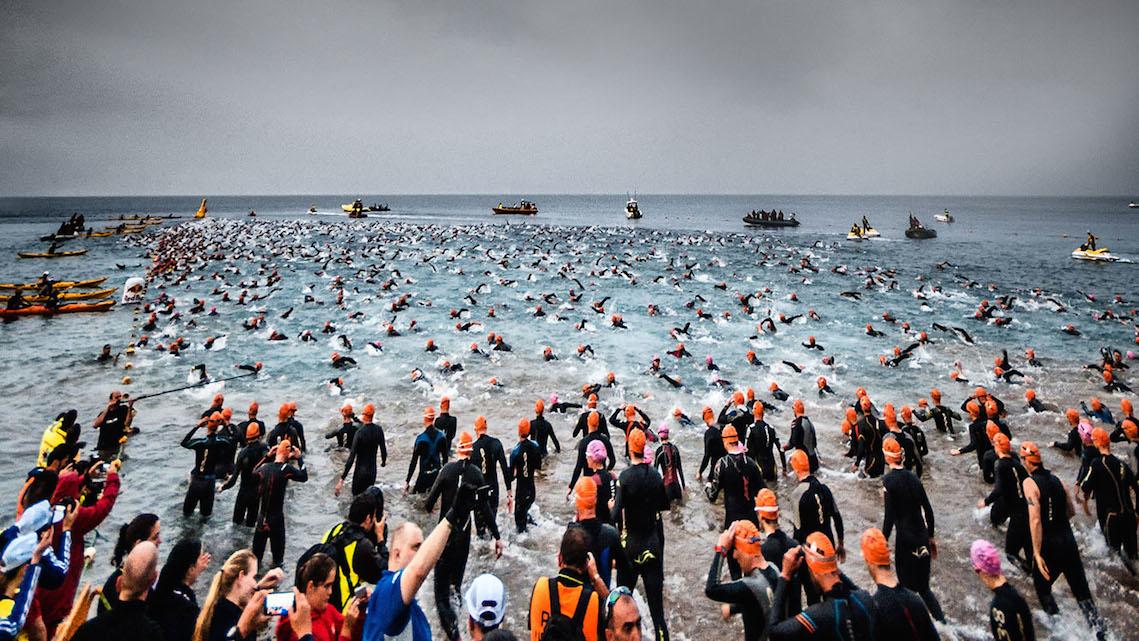 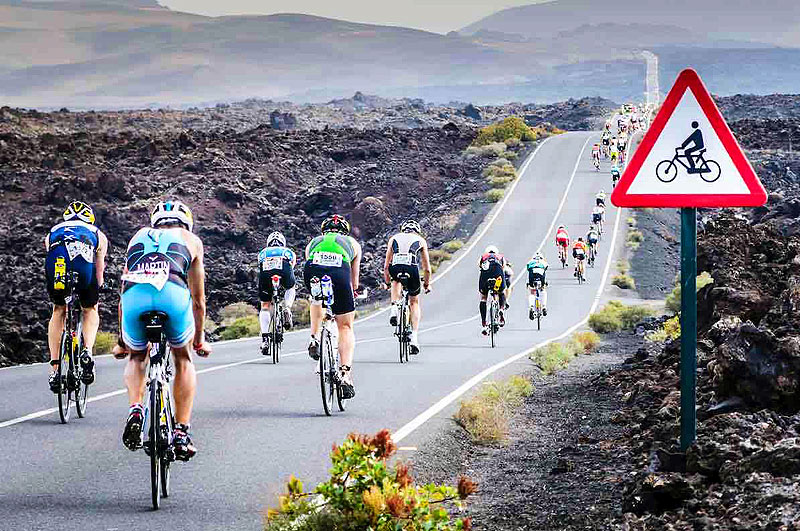 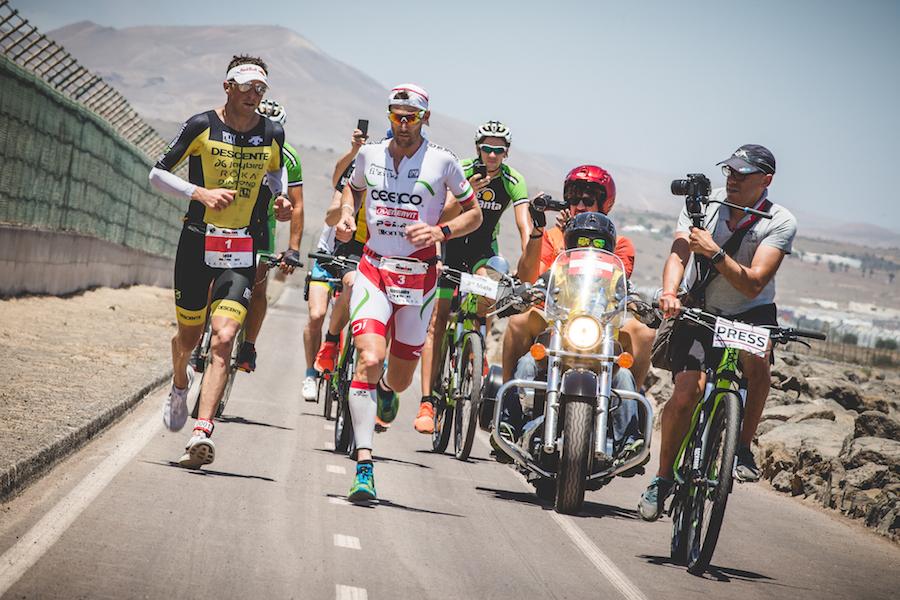